Admin to Control Restaurant TemplateAdmin Controls All The Templates
Login To Admin Section
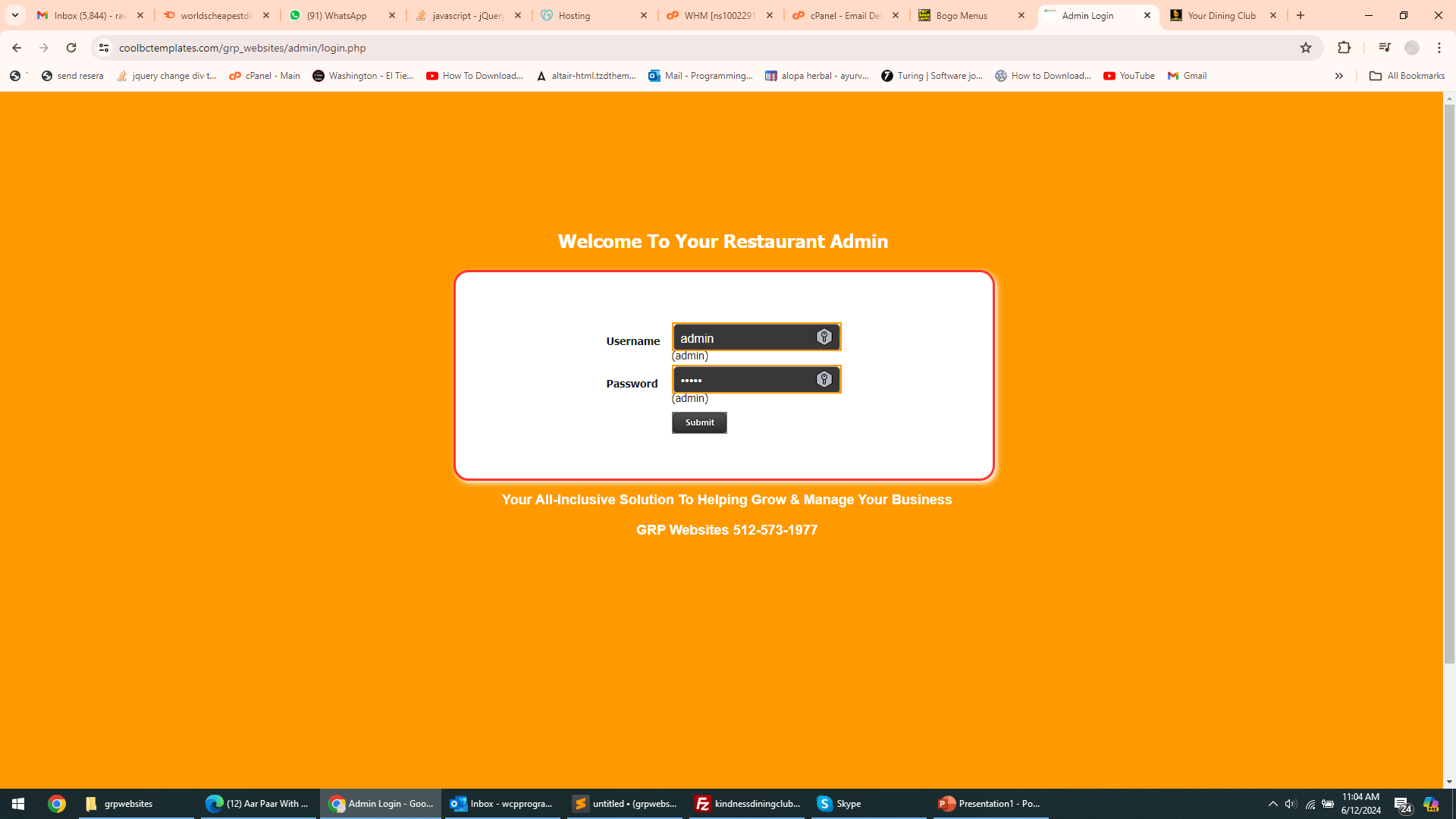 Dashboard
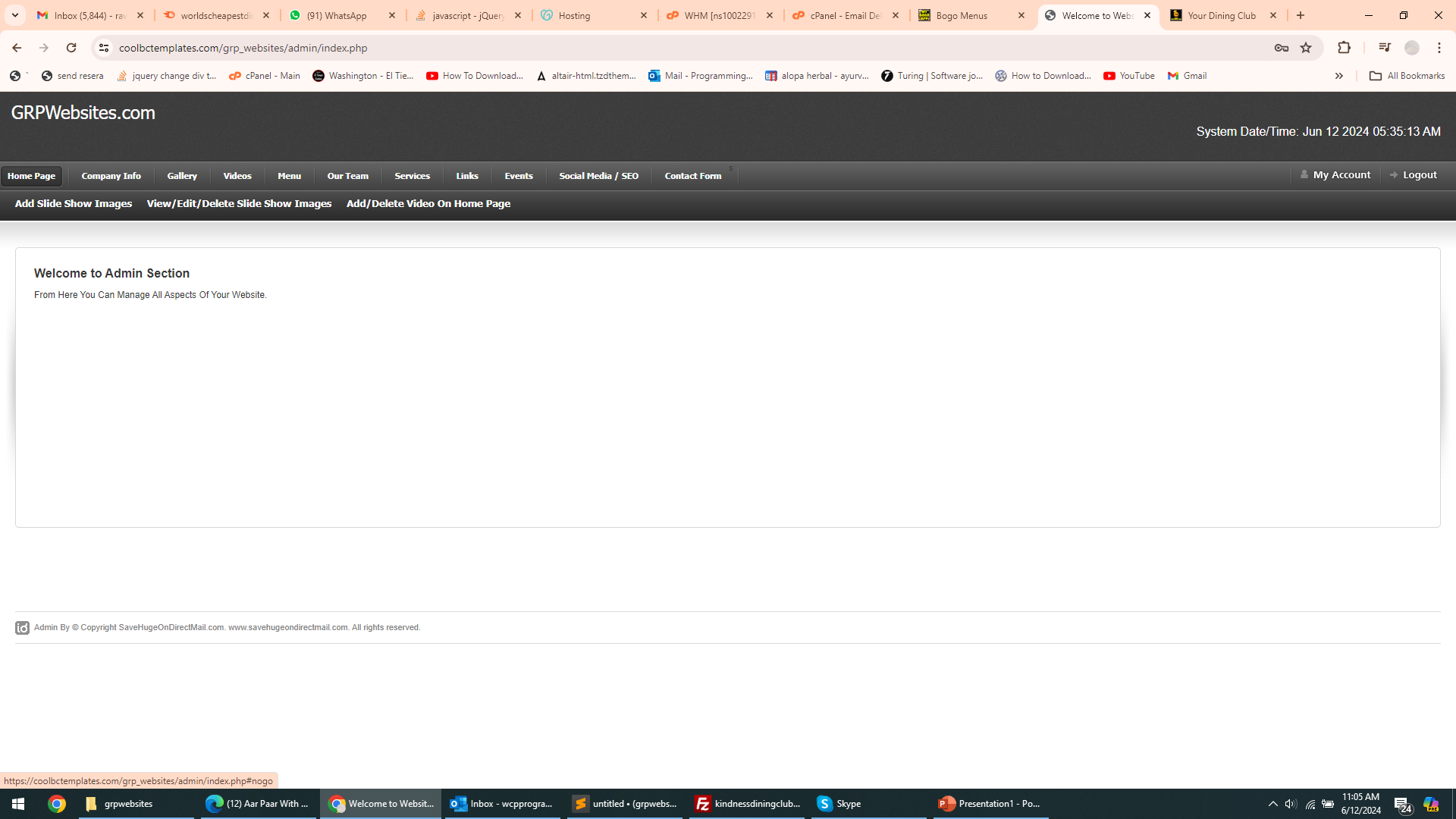 Home Page Slider
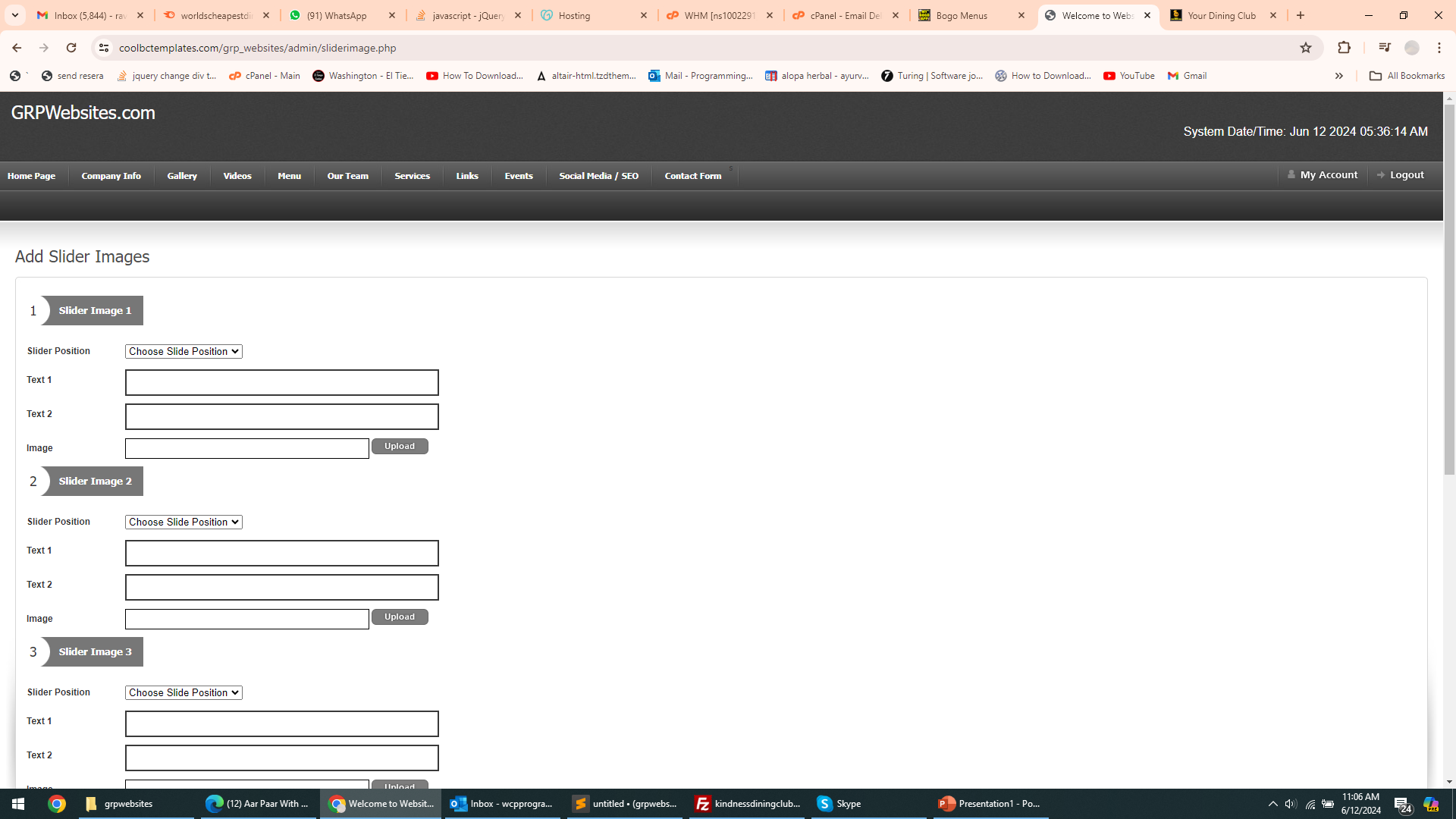 Edit/Delete Slider
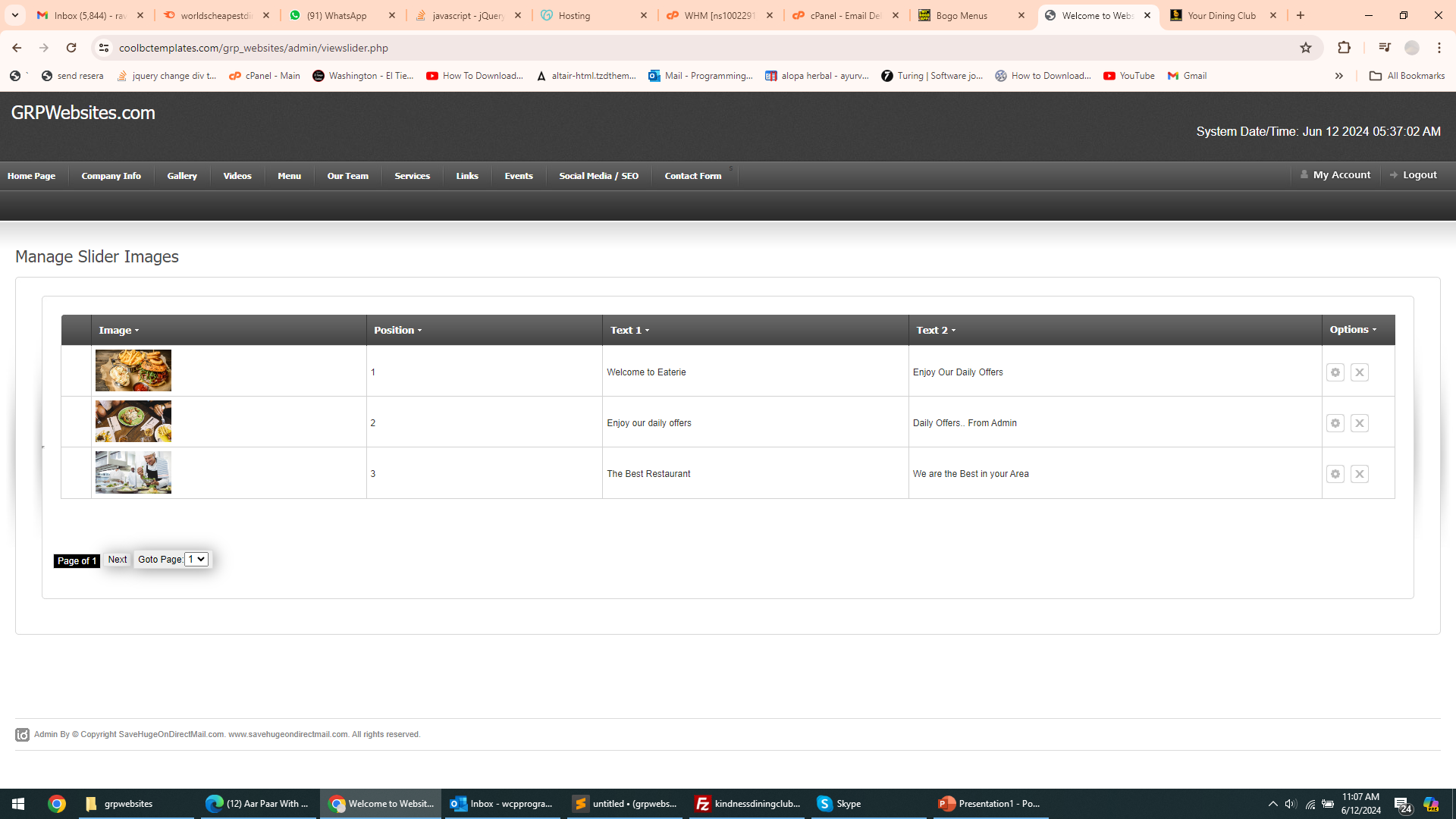 Add/Edit Homepage Videos.
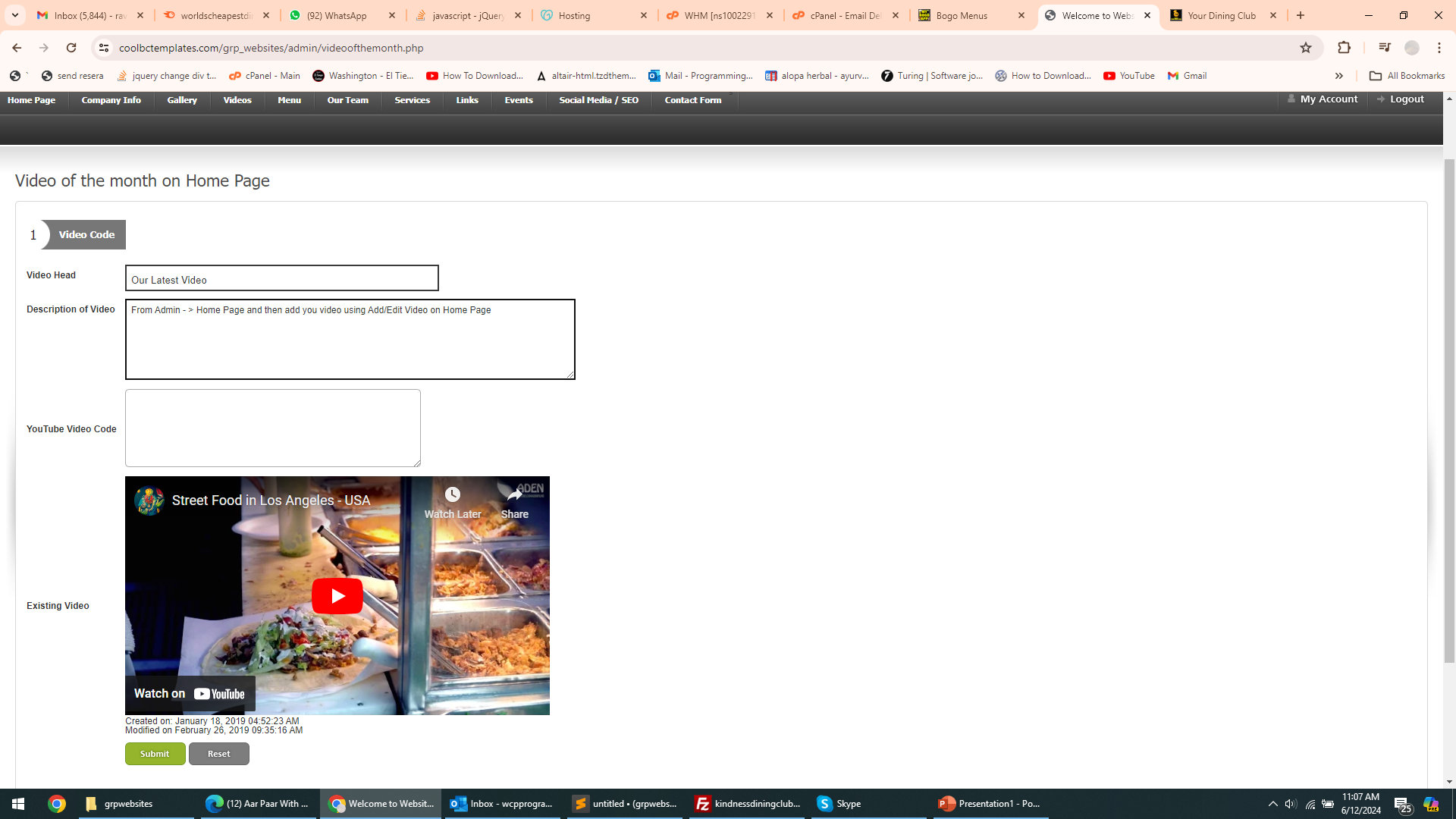 Company Information
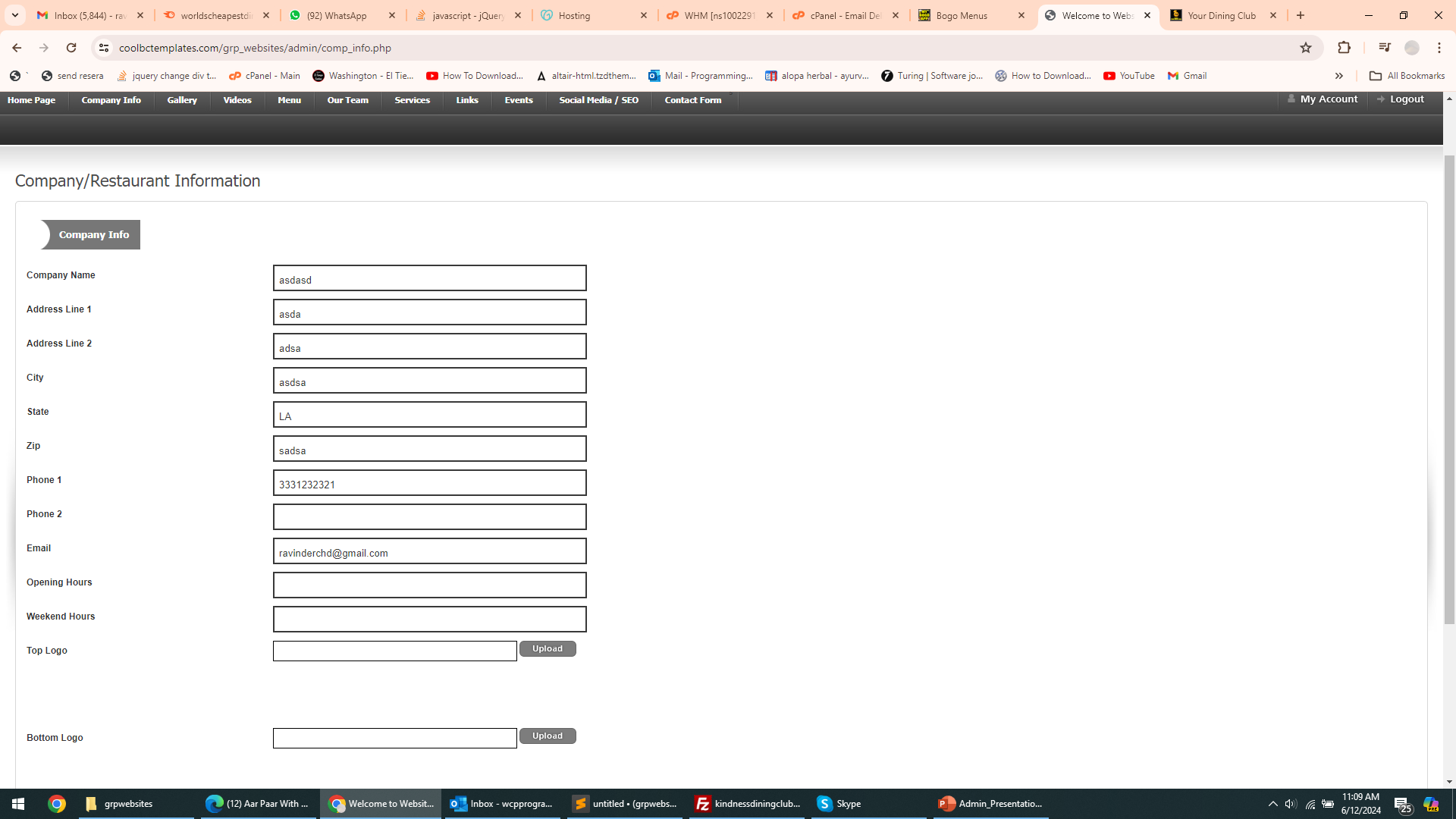 Add Gallery Categories
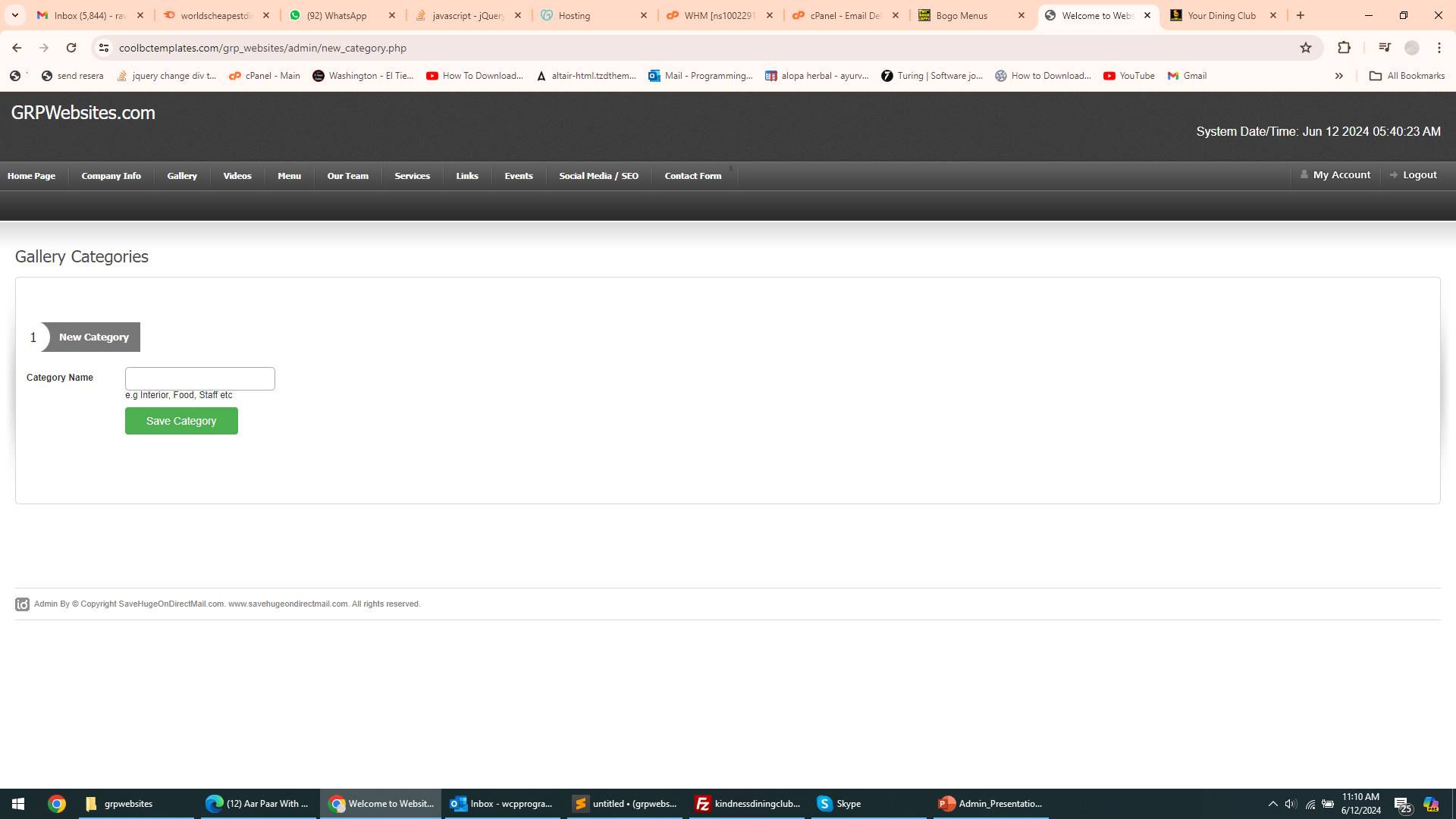 Manage Gallery Categories
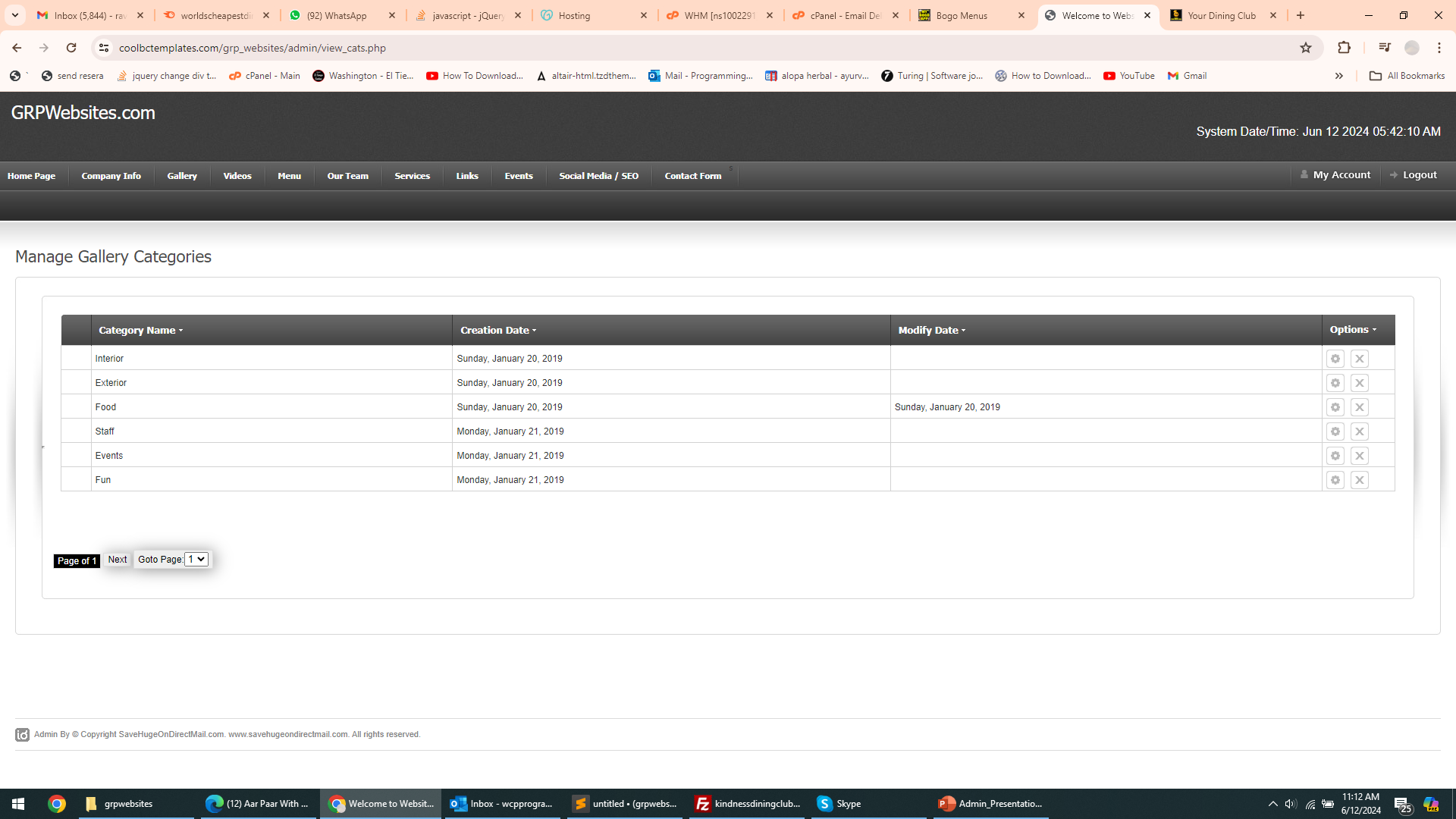 Add Images Under Galleries
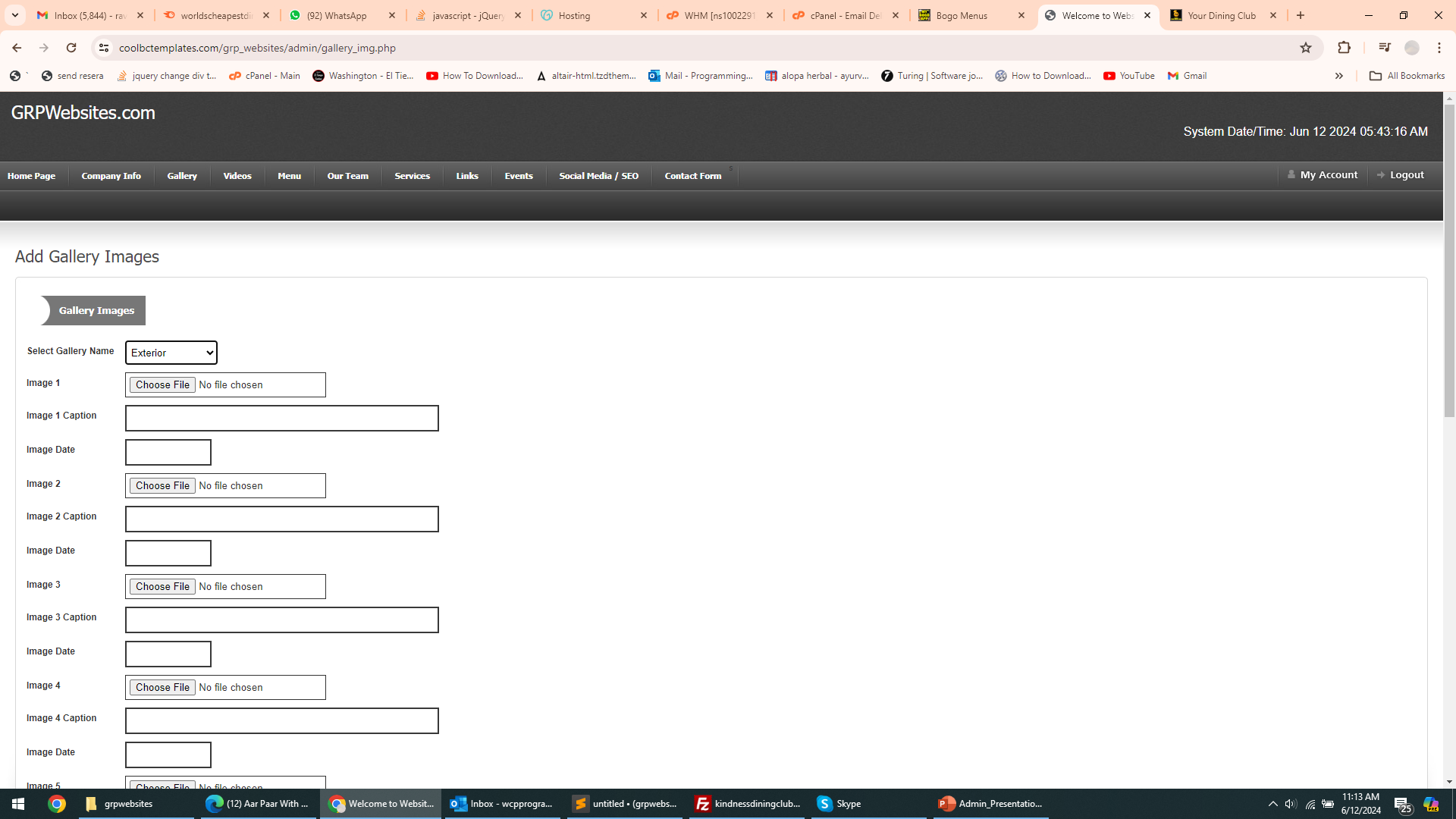 View Gallery Images
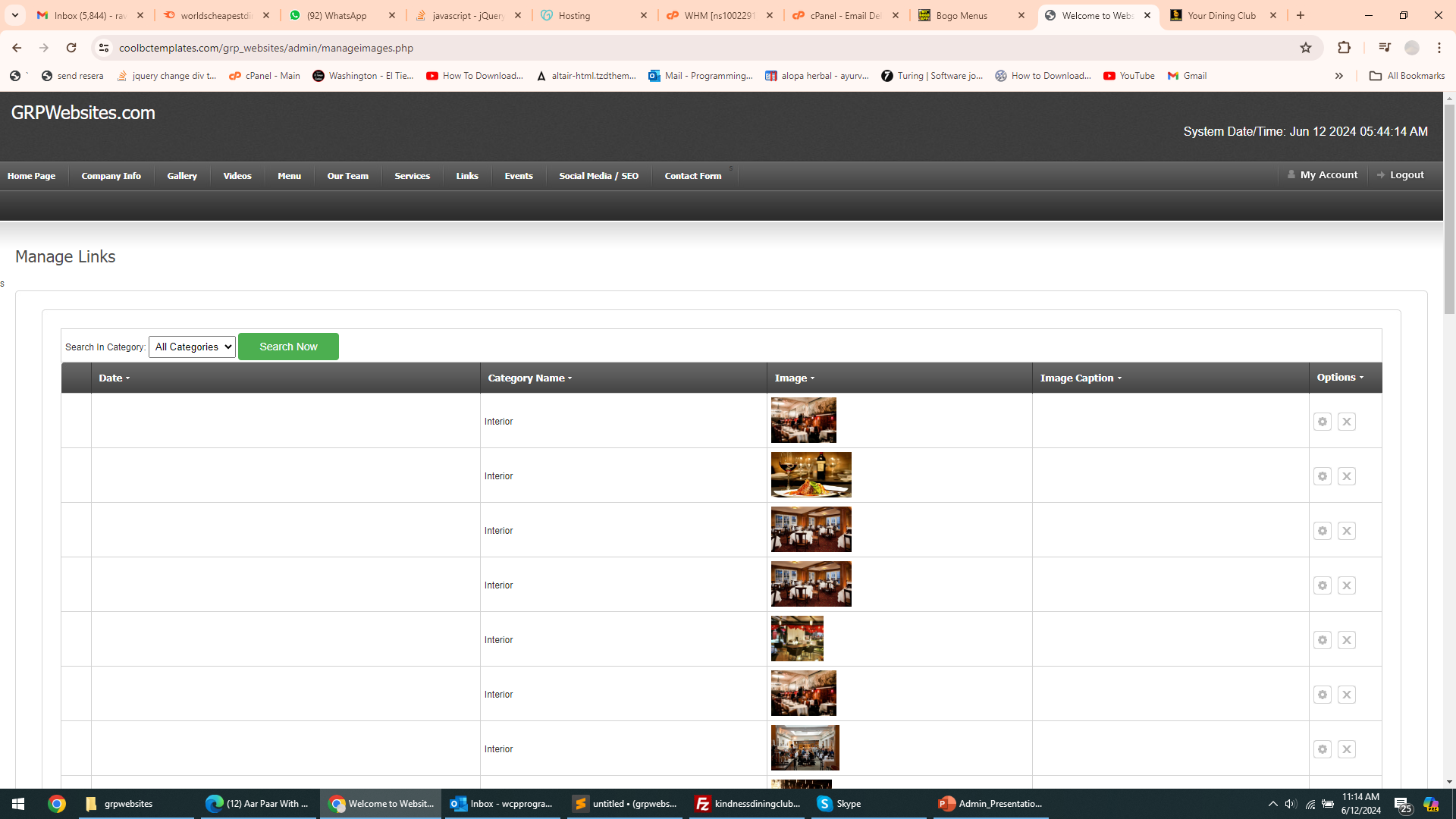 Add Videos Under Video Menu Link At the Top
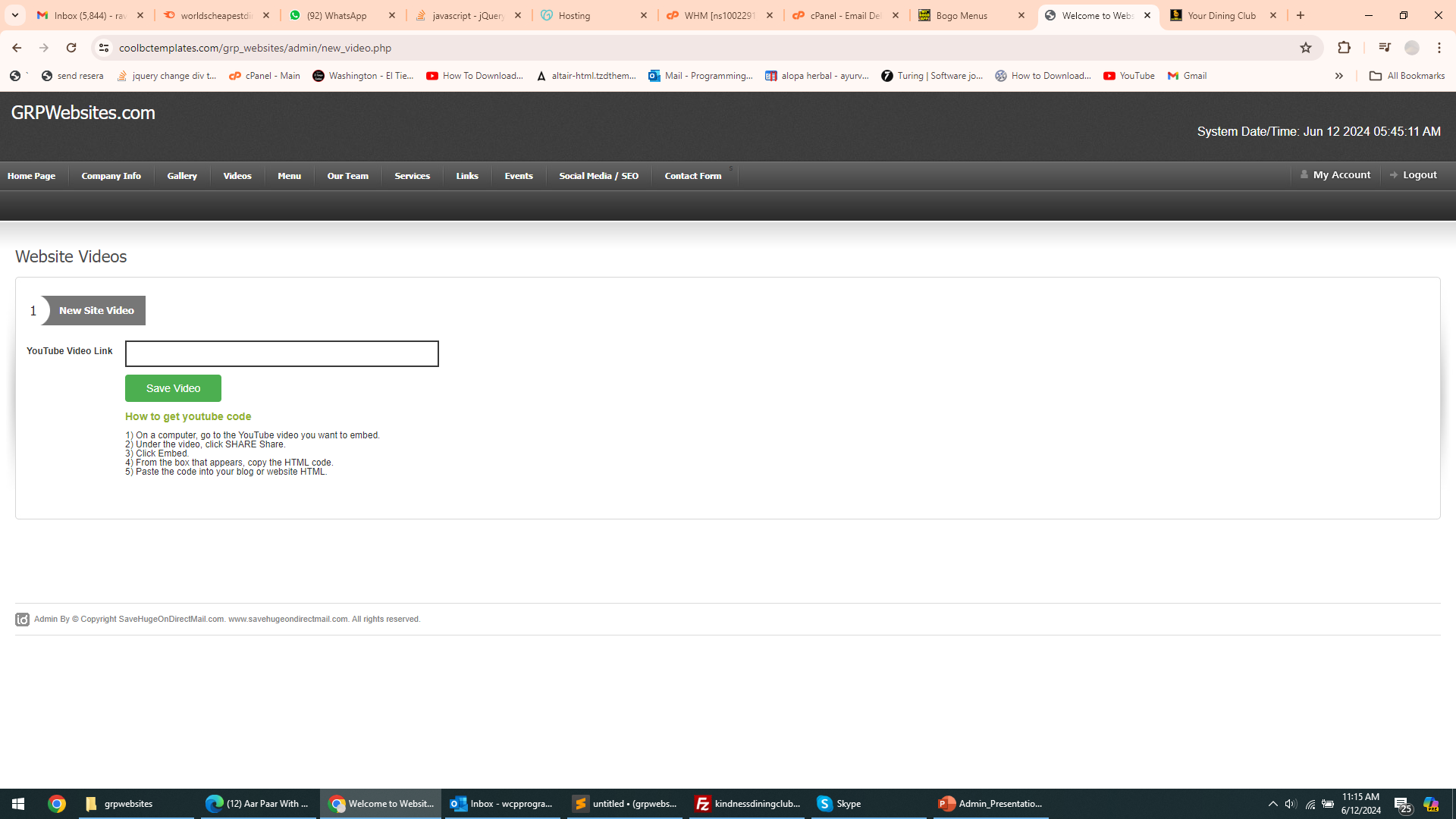 View/Edit/Delete Videos Under Video Link Of Website
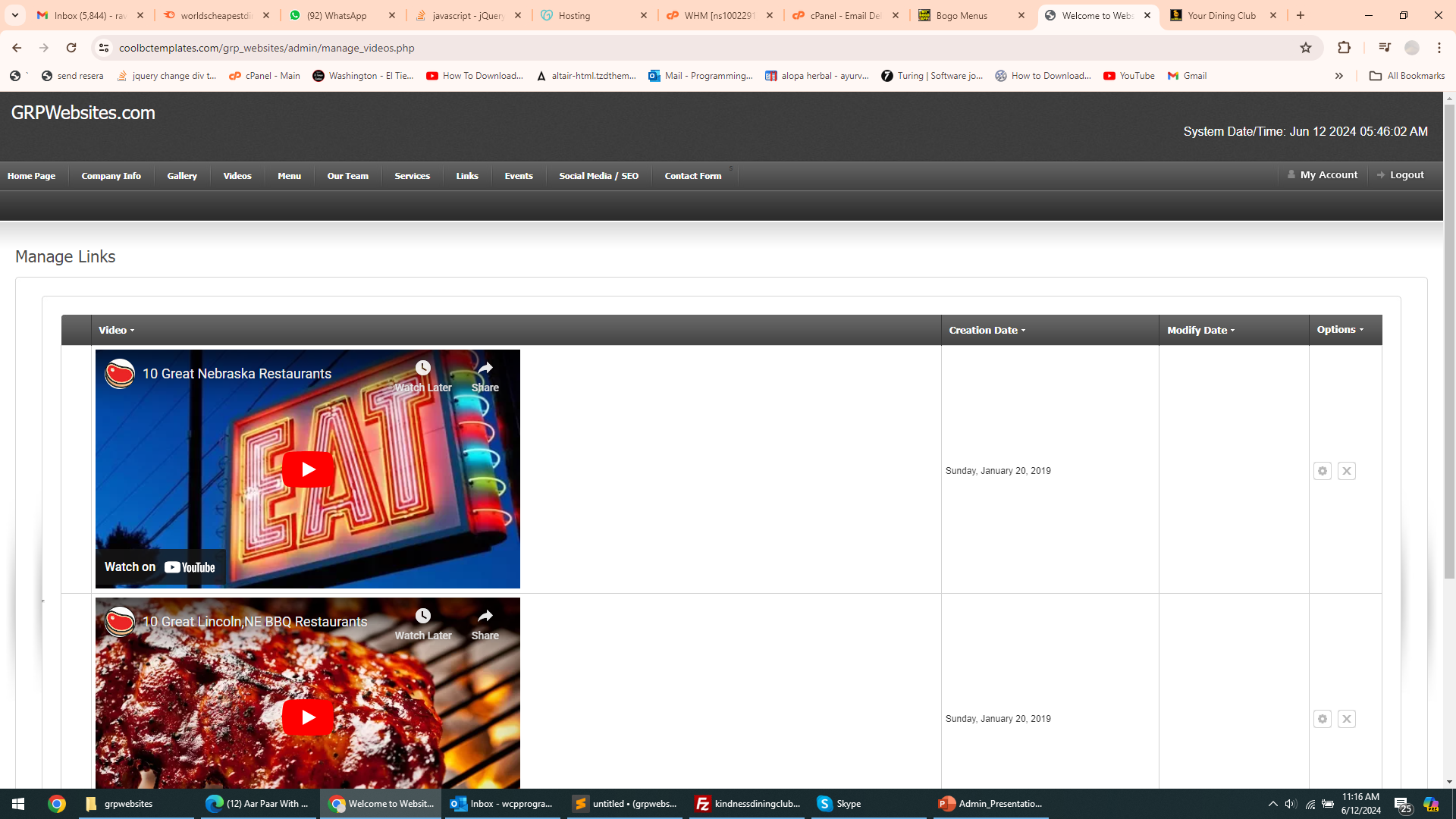 Add MENU Category
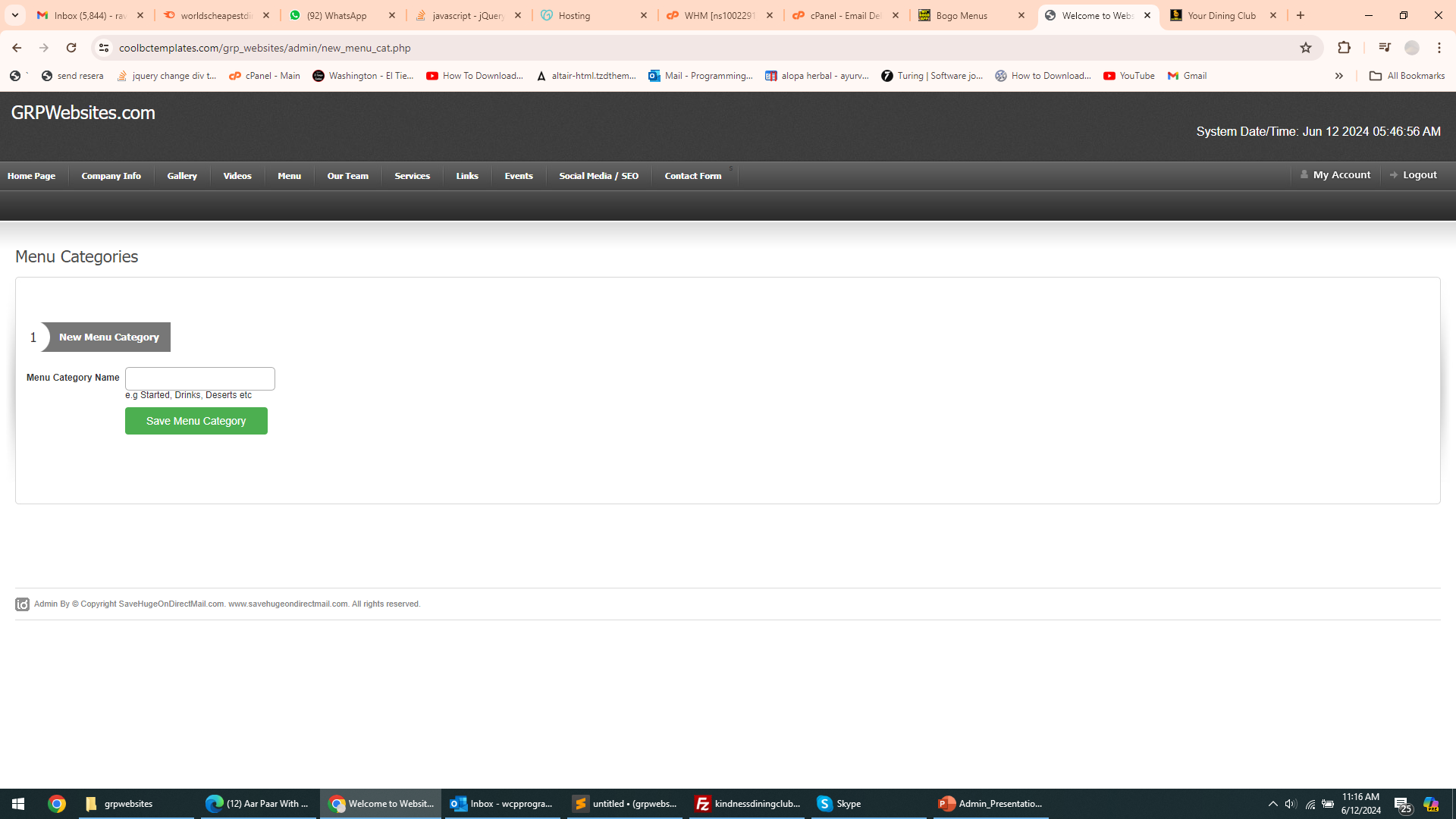 View/Edit/Delete Menu Categories
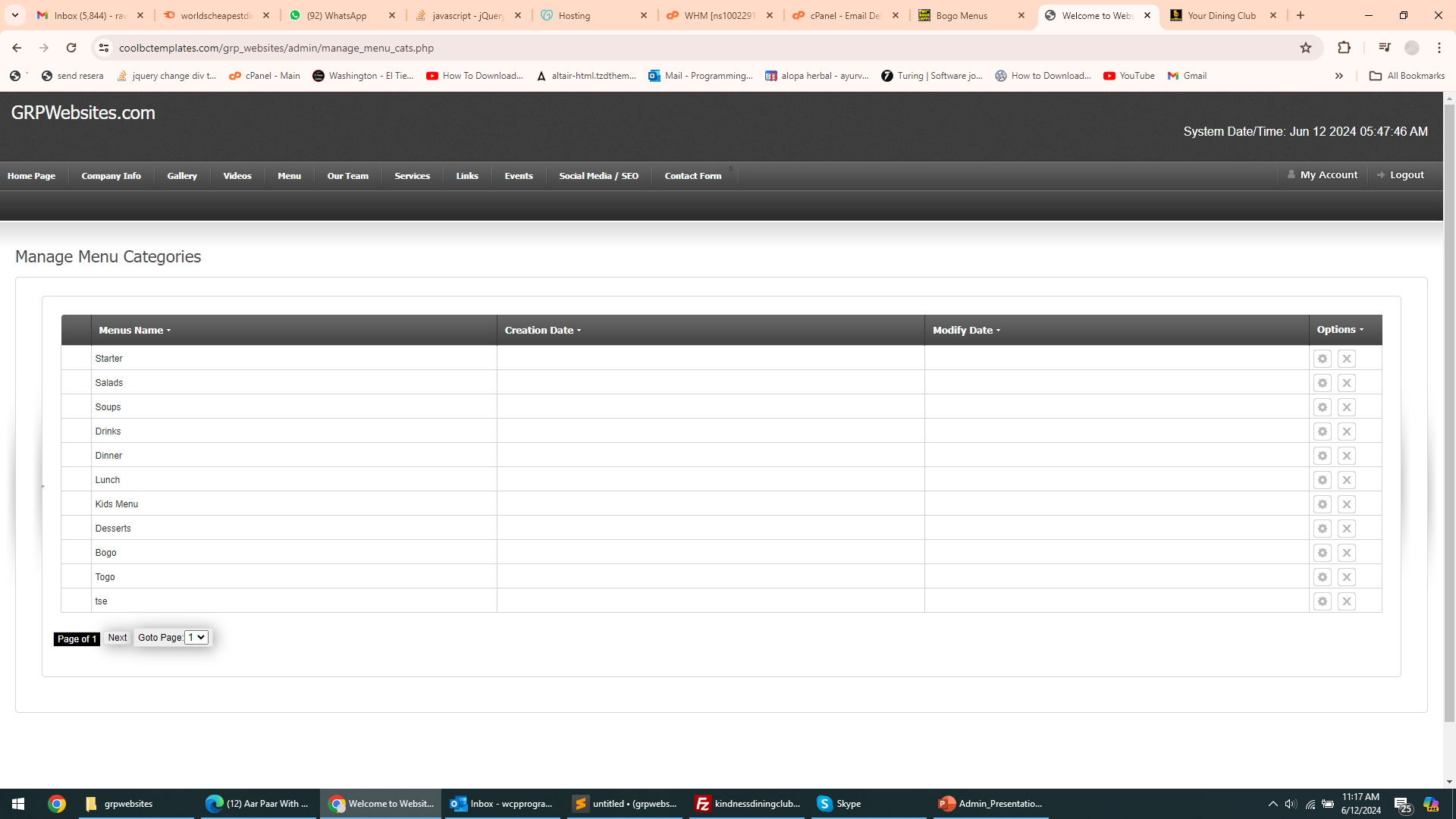 Adding Menu Item
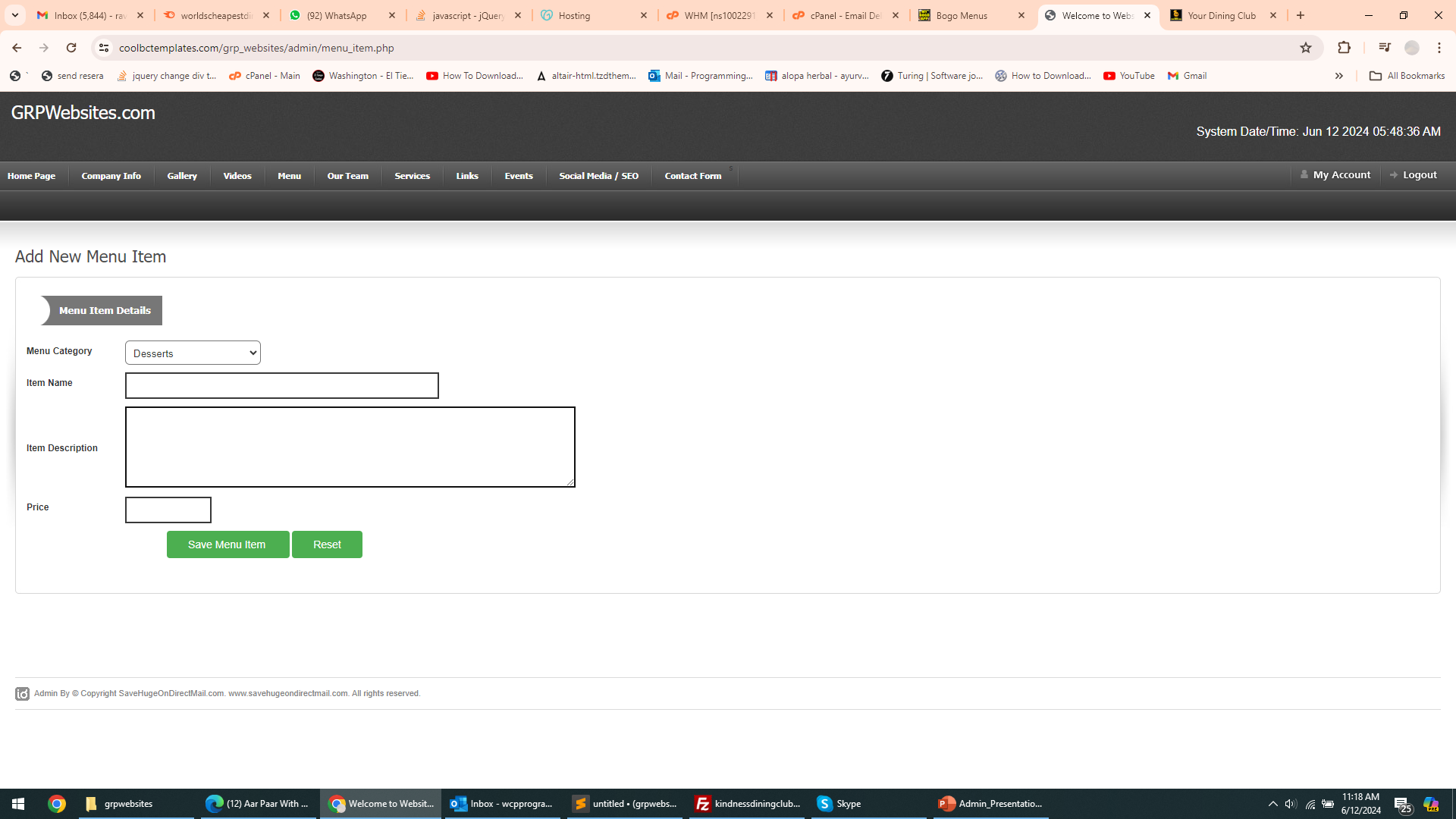 Manage/Edit/Delete Menu Items
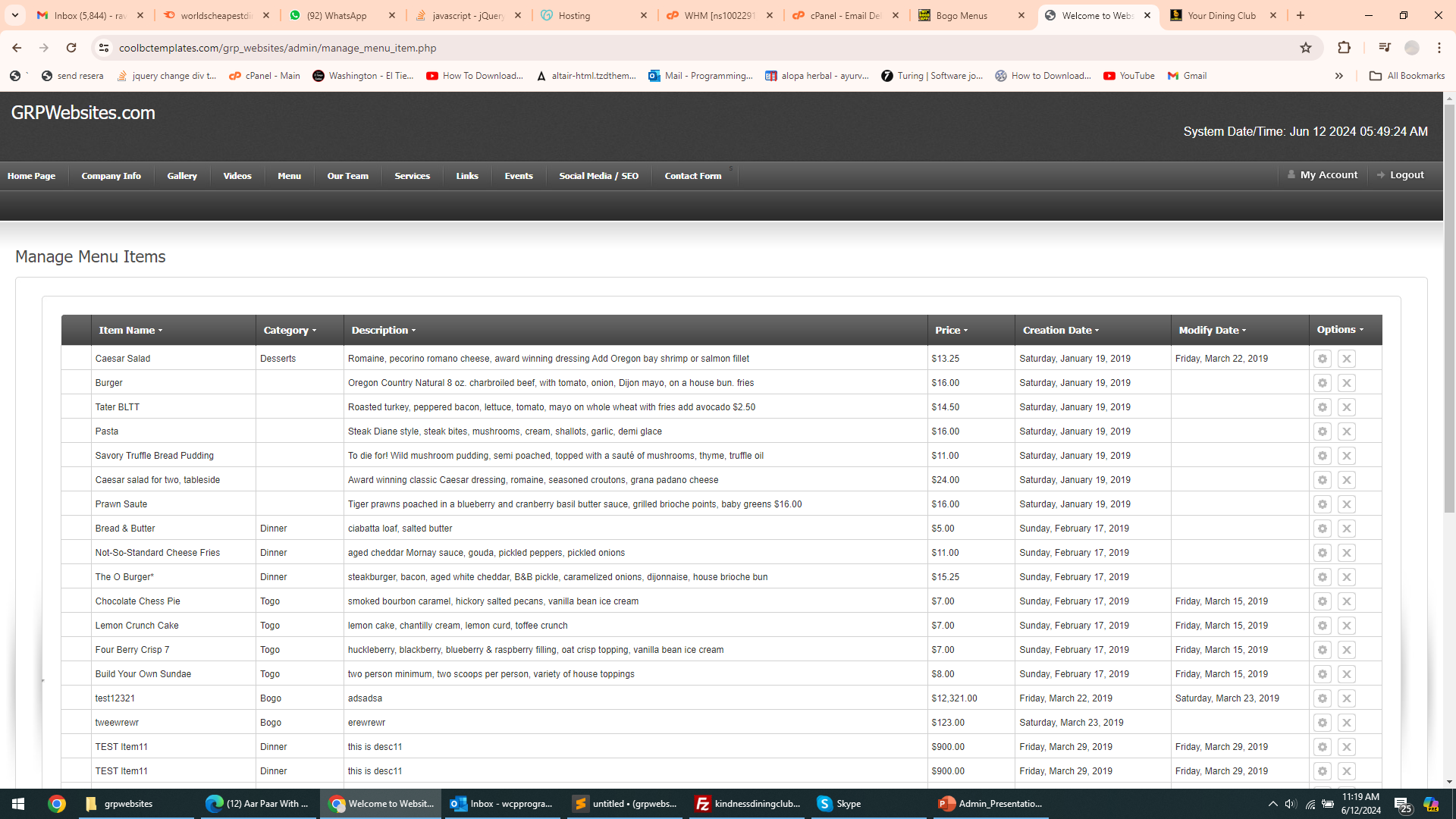 Matter for TEAM Link
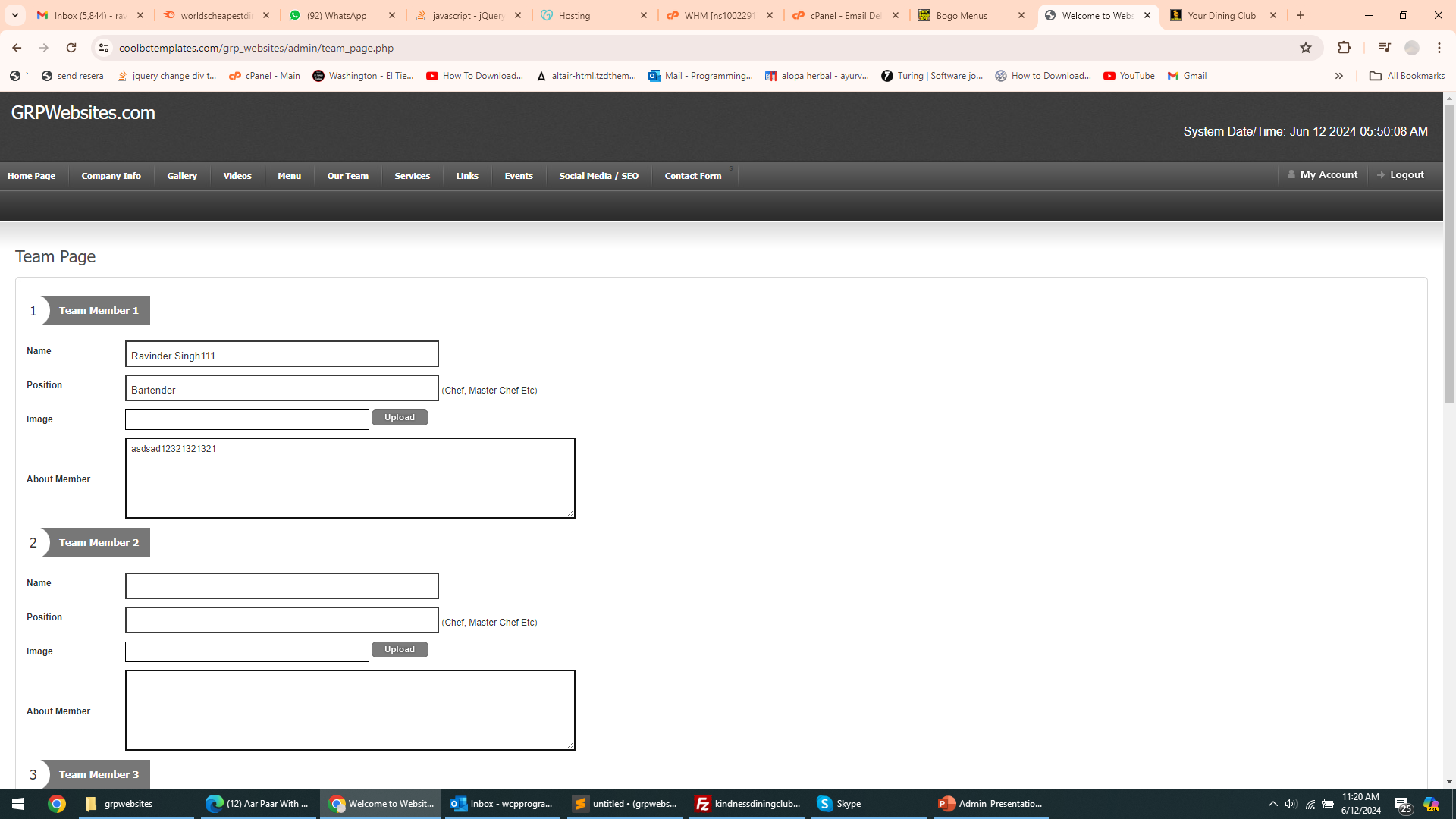 Contents For Service Link
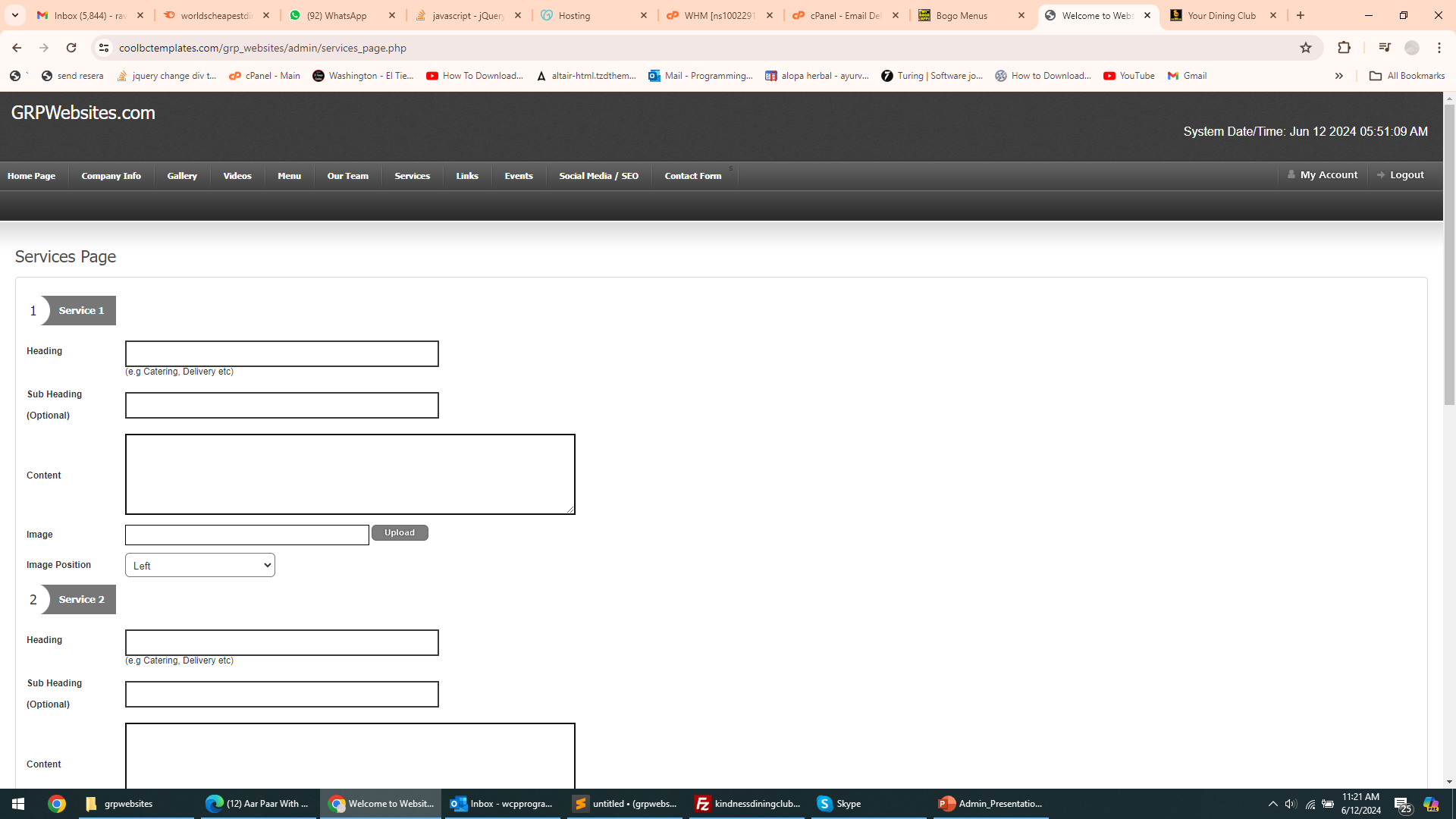 Create Other Link
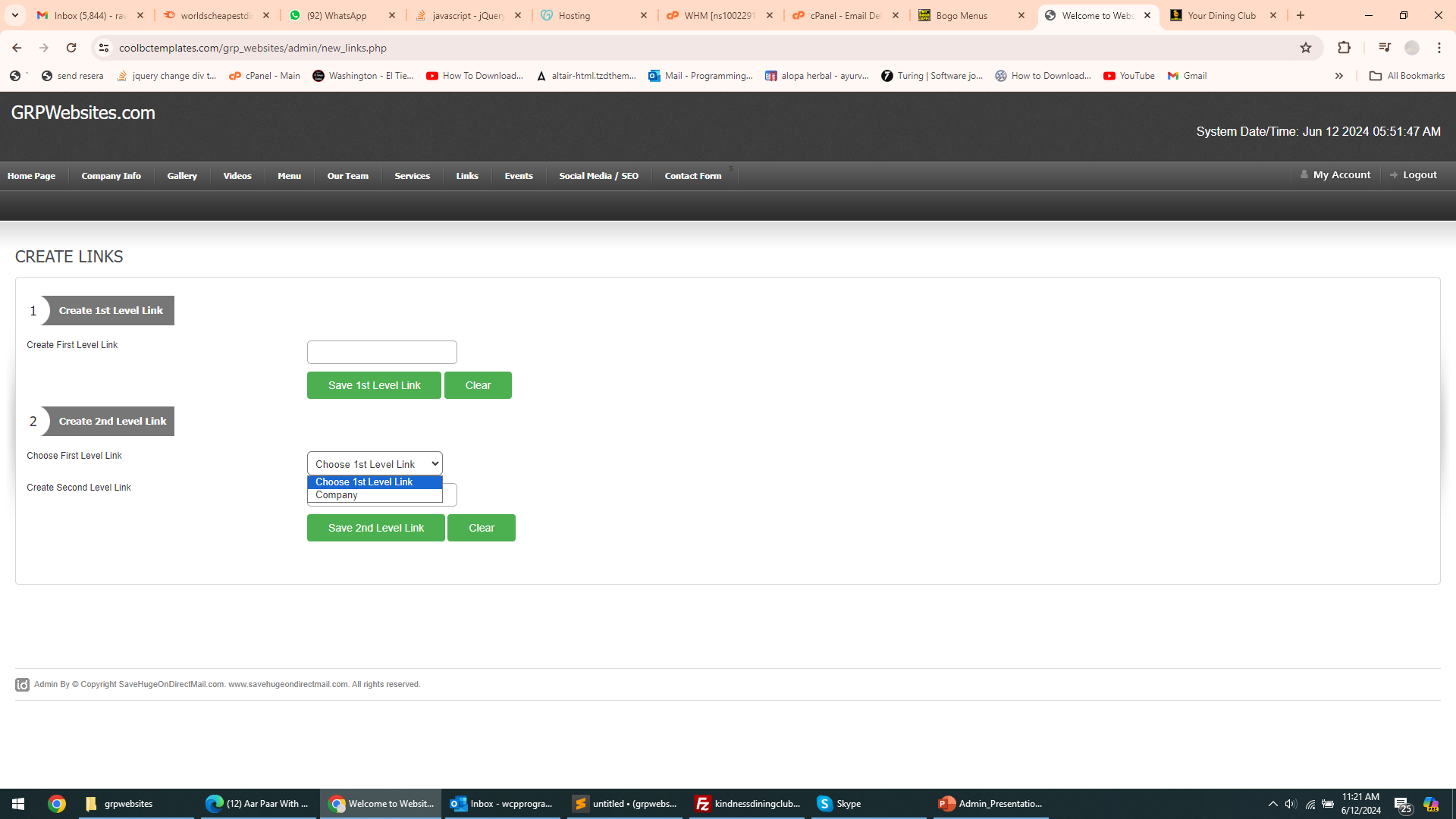 Manage Other Links
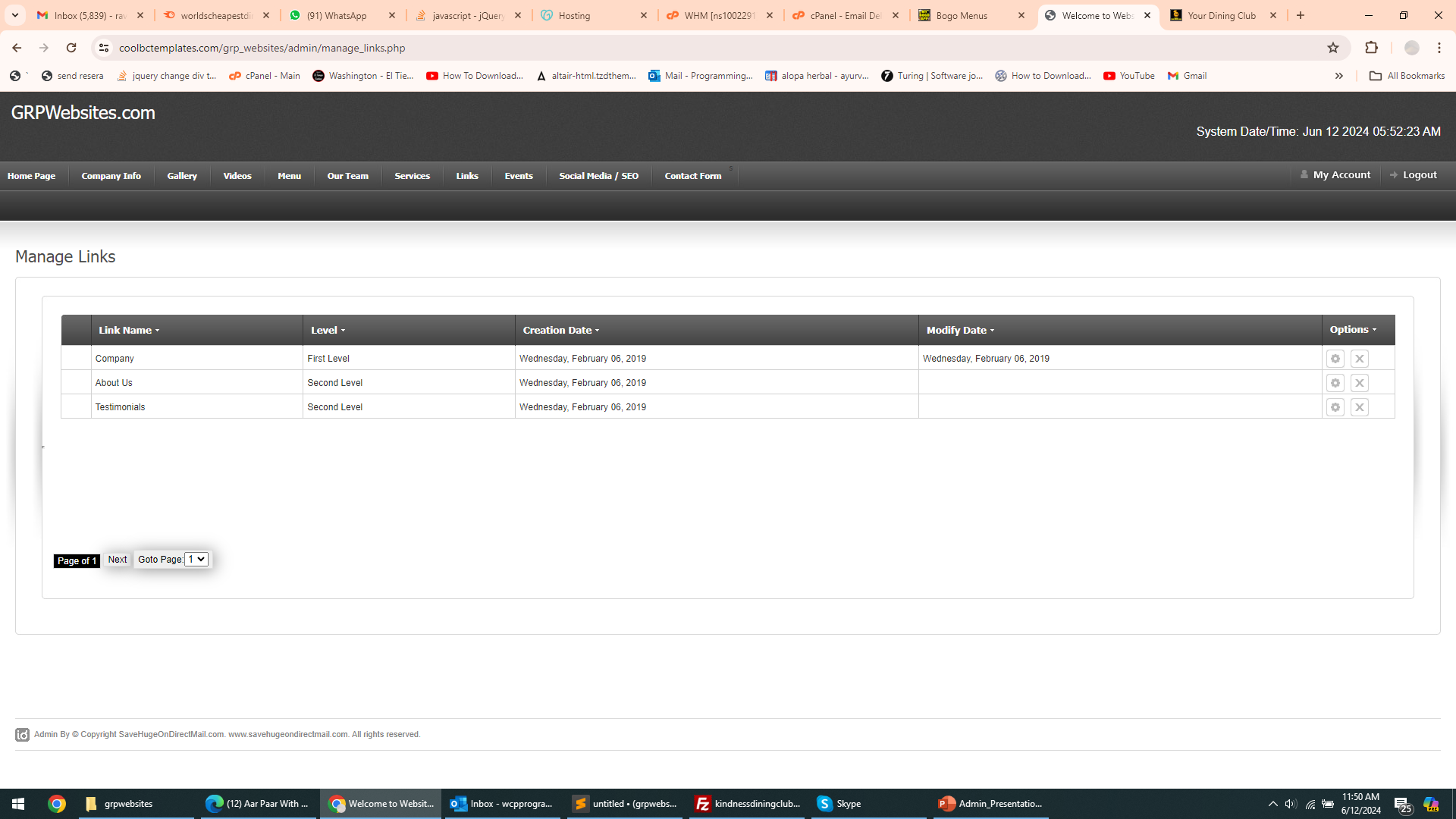 Add Link Matter
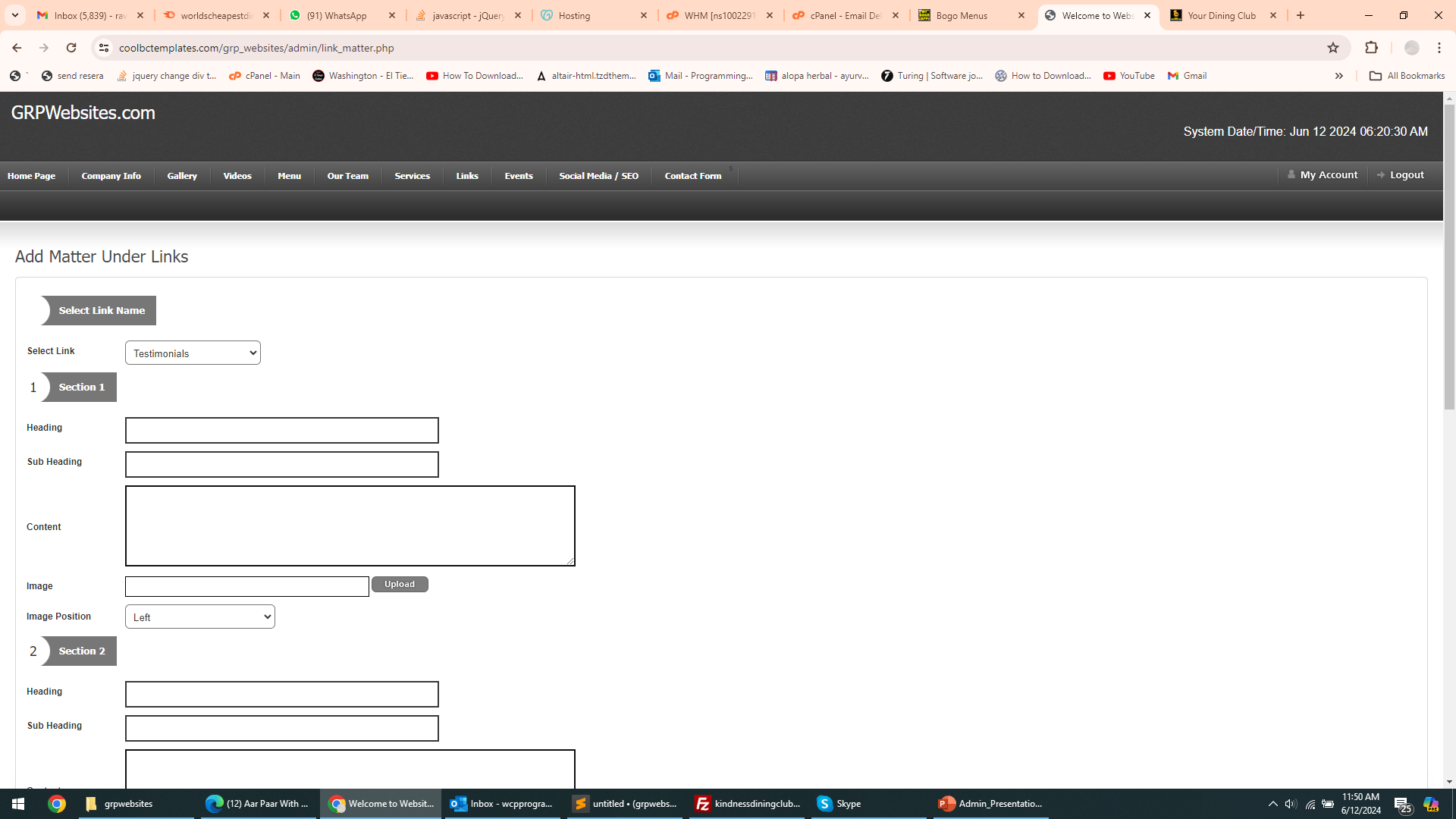 View Links
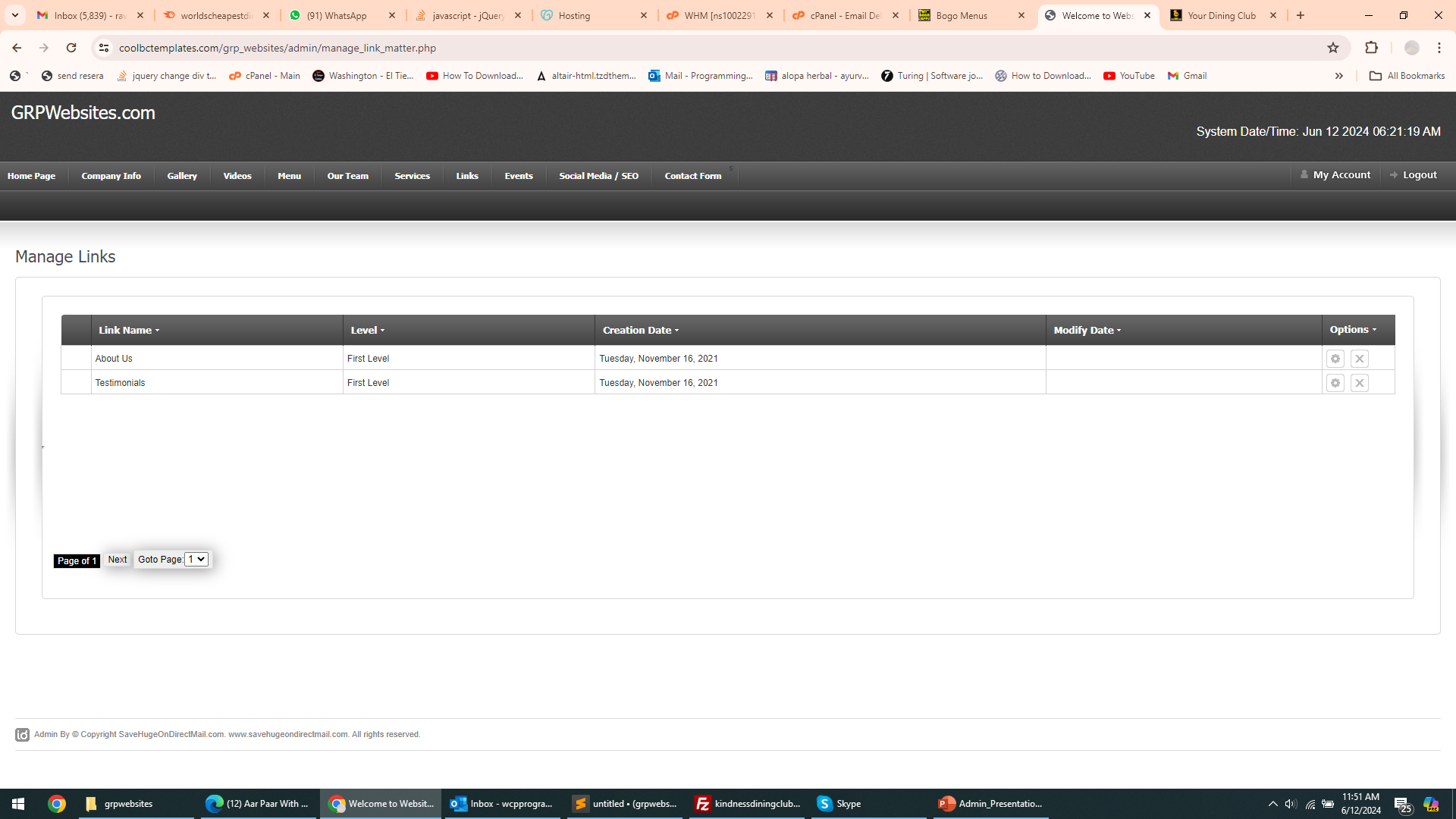 Add New Events for Event Link
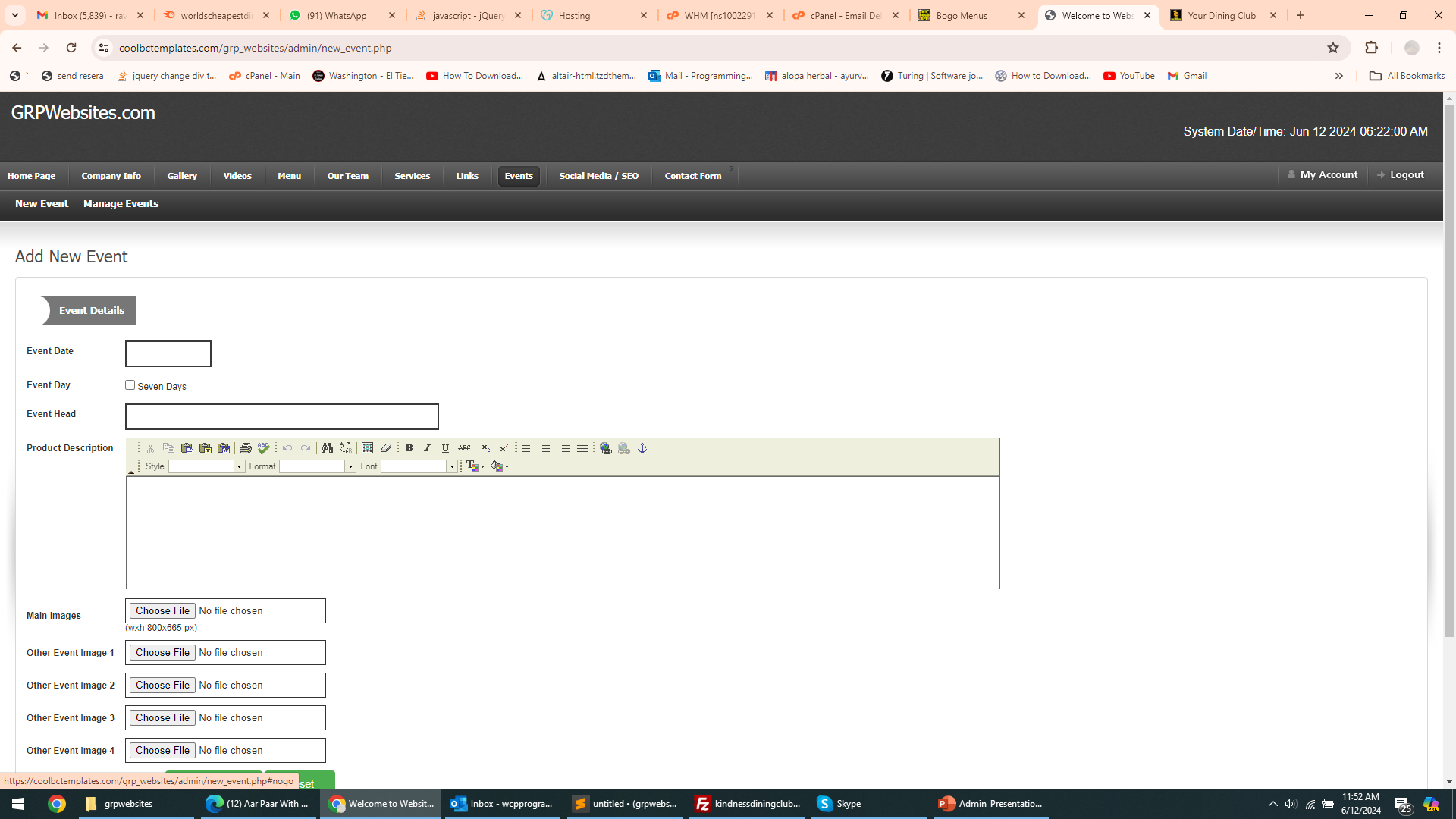 View Events
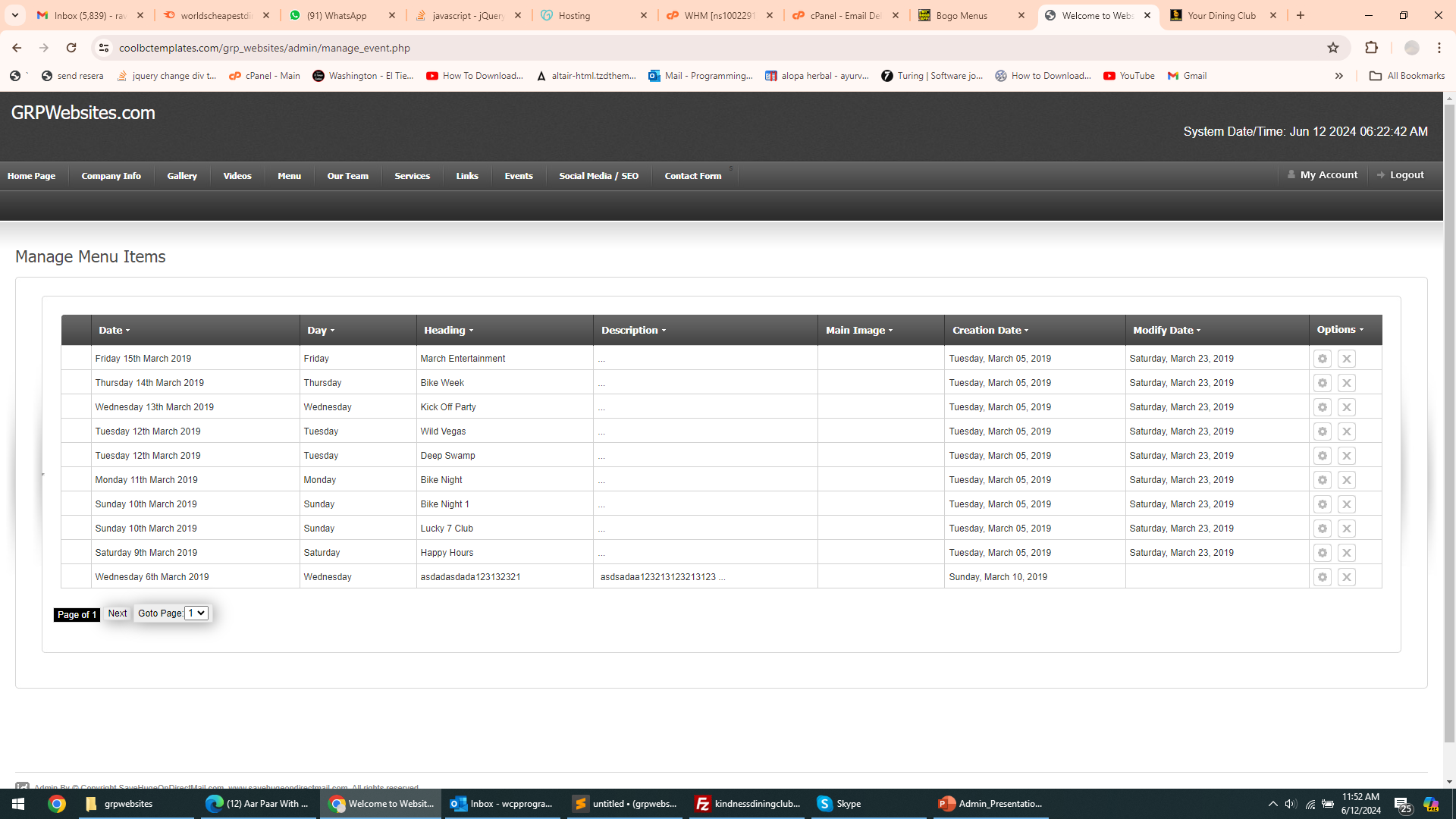 SEO Details
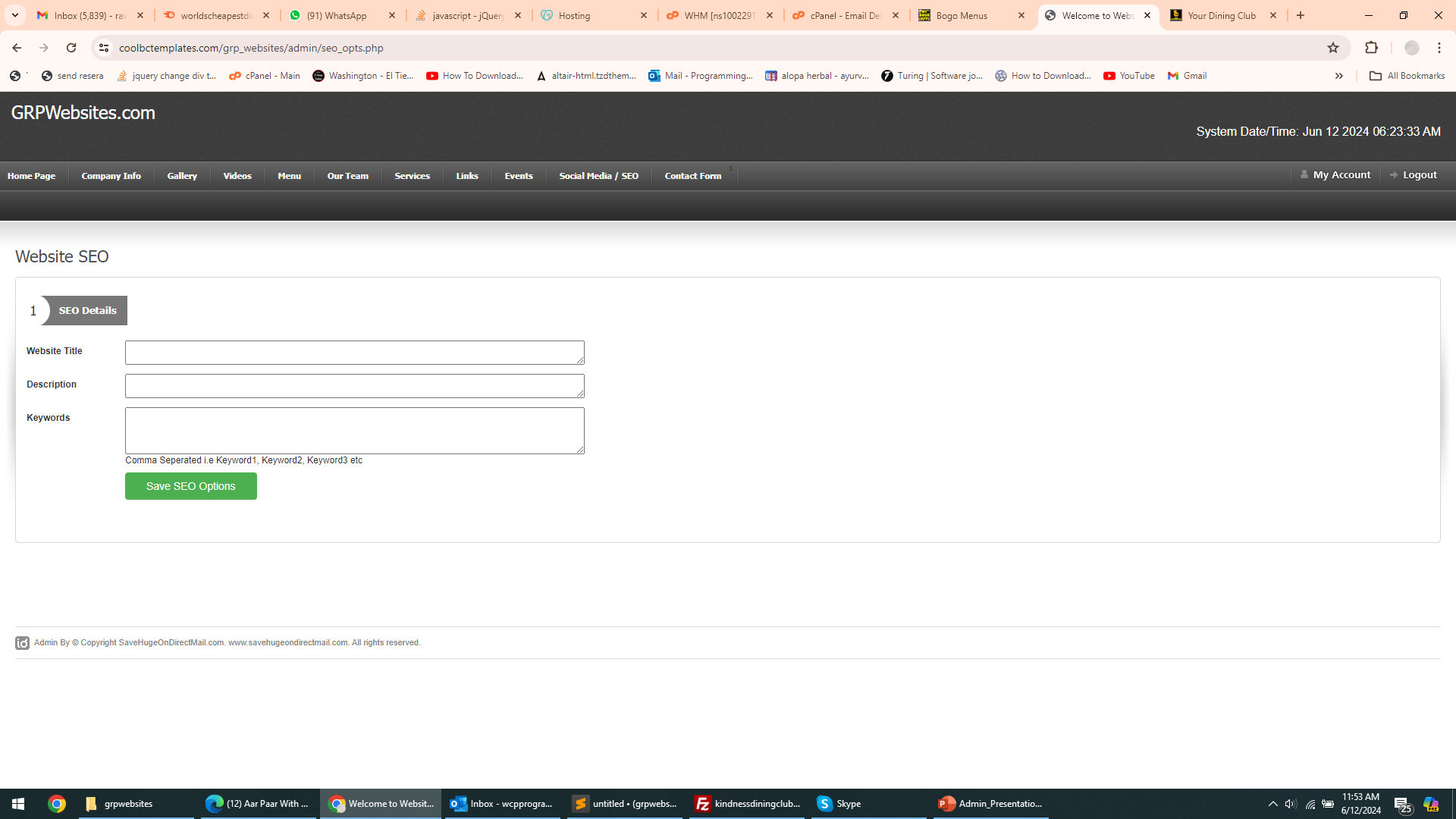 Social Media Accounts
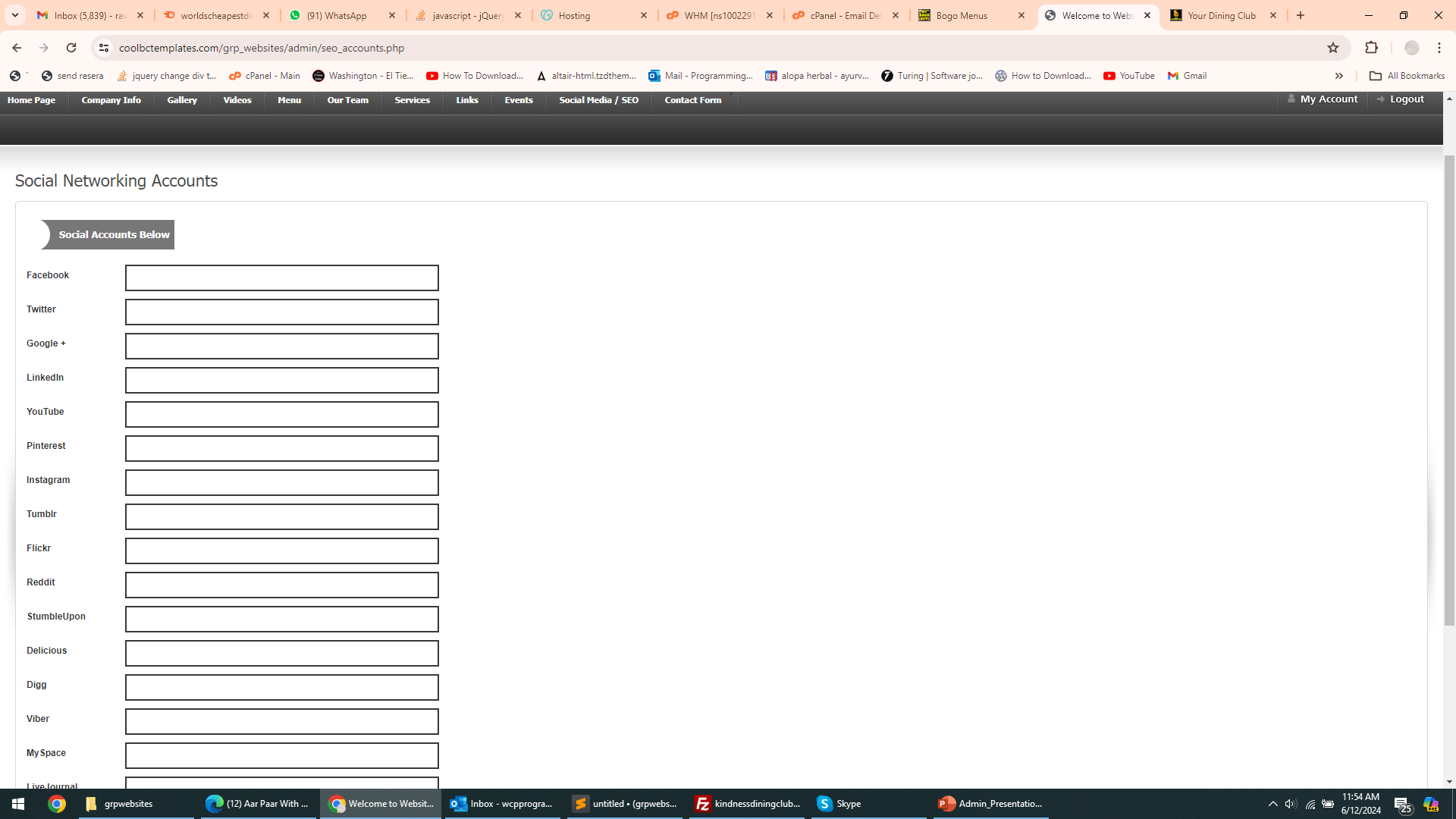 Contact Forms Filled
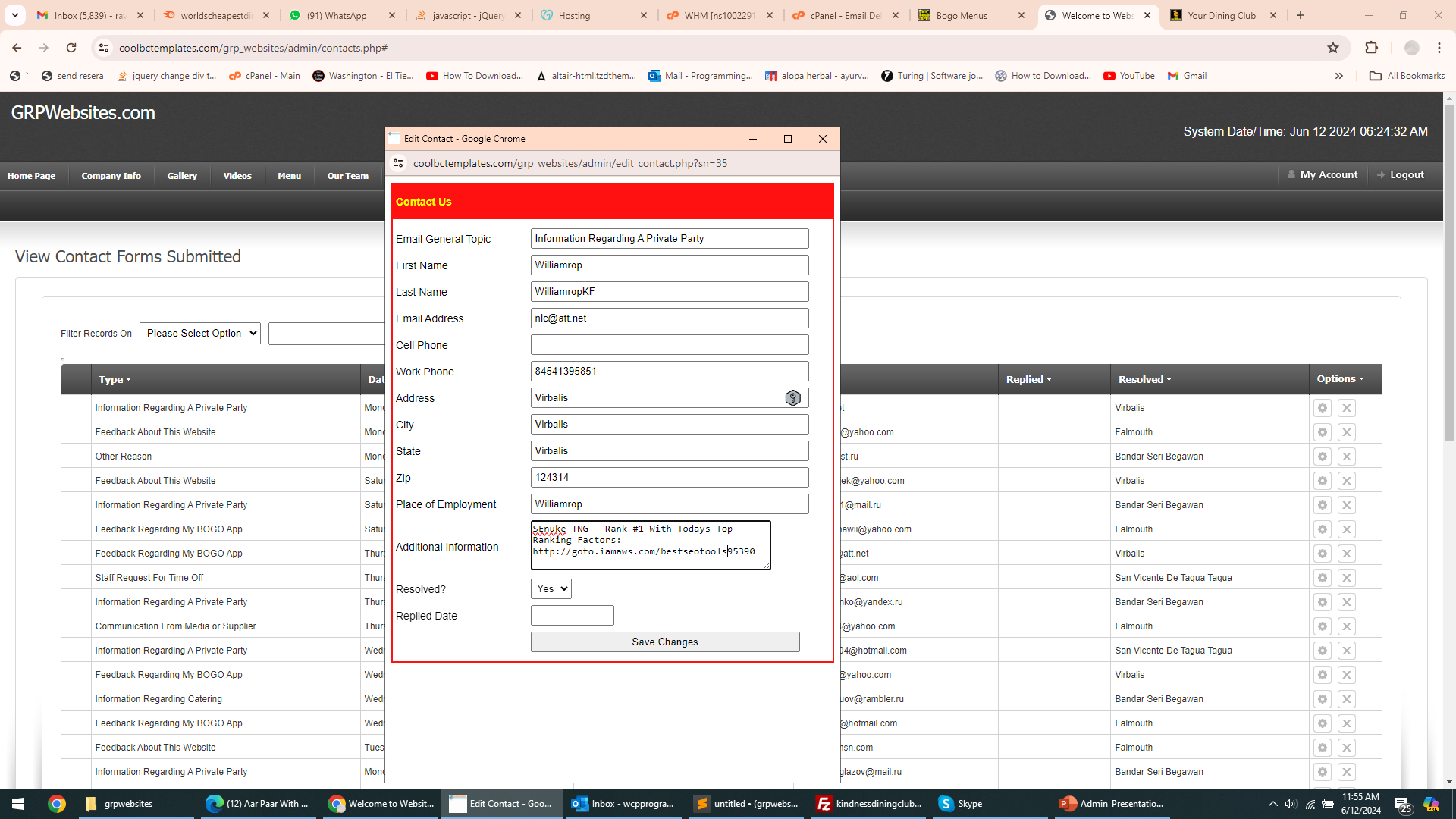 Website Front End Templates
Coming Soon